Overview
Purpose
Methodology
Results
Conclusions and recommendations
Purpose
[Report of the purpose of the survey and the questions you wanted to answer.]
Methodology
[Report on the timeframe, response rate, method for advertising the survey, and possible influences on the data.  Consider including a screenshot of the survey on your site.]
Results:  Who is using the XX site?
[Consider structuring your results section by the question you wanted to answer.  Then show the relevant data from the survey to answer the question.

Depending on your survey questions, typical information you might report on from a survey includes:
Who is using the site now (role, gender, age, education, location)?
How frequently do they use the site?
What are their main reasons for visiting the site?
What are their specific tasks?
Can they complete their tasks?  How long does it take?
How satisfied are they with the site?

You can categorize answers to open-ended questions and report on the categories, with representative quotes included for each category.]
EXAMPLE:  What are our customers looking for?
[This is an example of how you might go about reporting on open ended questions; see notes area for an explanation of how this slide works.]
Seeking information on a specific product or technology
Inquiries range from general to specific 
15% solar
14% alternative fuels
Also popular: wind (10%) geothermal (8%), lighting (8%), vehicles (8%)

“Energy storage relative to supercapacitor”
“Information about alternative fuels” 
“Learn about some CCHP knowledge”
Product or technology (23%)
Economics (10%)
New, news & updates (9%)
EERE programs/priorities (9%)
Funding (8%)
Data (8%)
Software tool (6%)
[Speaker Notes: NOTE: For open ended questions, we typically analyze them by grouping them into categories based on the type of information people are seeking.  The categories you use for your analysis will differ depending on the data set you are working with (the categories above are just an example).  

Once you have your categories, you can report the data using a format like this one.  The column on the left is the list of categories.  The column on the right contains specifics regarding what customers are looking for within the green highlighted category, including representative quotes from survey participants.  Replicate this slide and make the next box down green to report on the specifics of each category.]
Results by Role
[Next, report on the results by specific audience segment; focus on reporting findings that are unique or interesting about each audience.

You may choose to look at other ways to segment your data as well – for example, by satisfaction, or by frequency of usage – report on any interesting trends/differences you see in the data as you slice and dice it.]
Conclusions and Recommendations
[Report on any conclusions you can draw from the survey data and recommendations for next steps.]
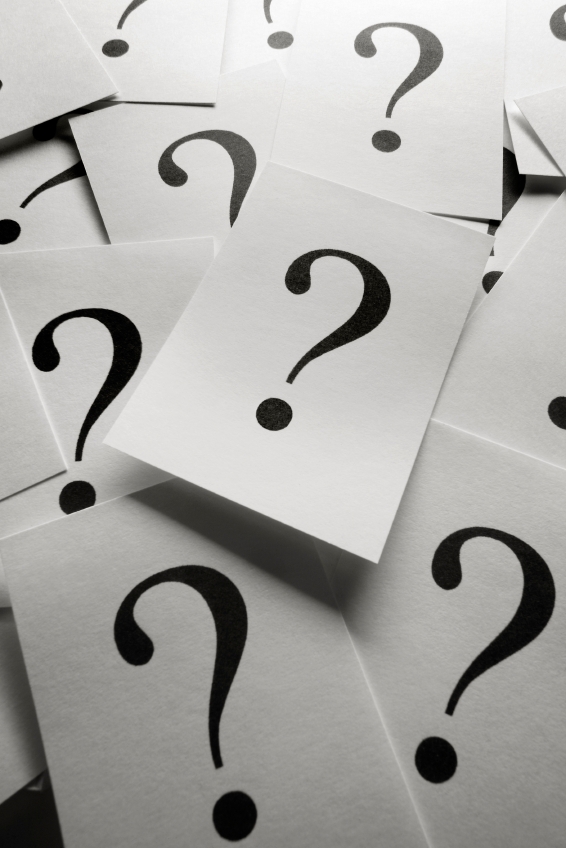 [Questions and discussion]